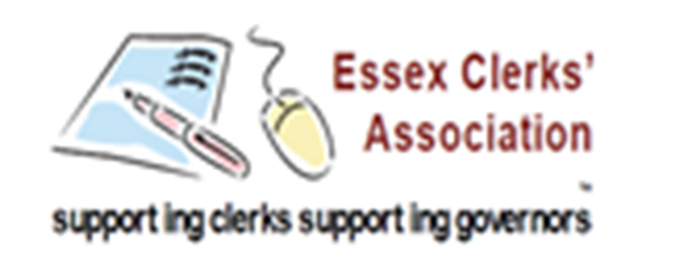 SPRING TERM 2024 CLERKS’ BRIEFING
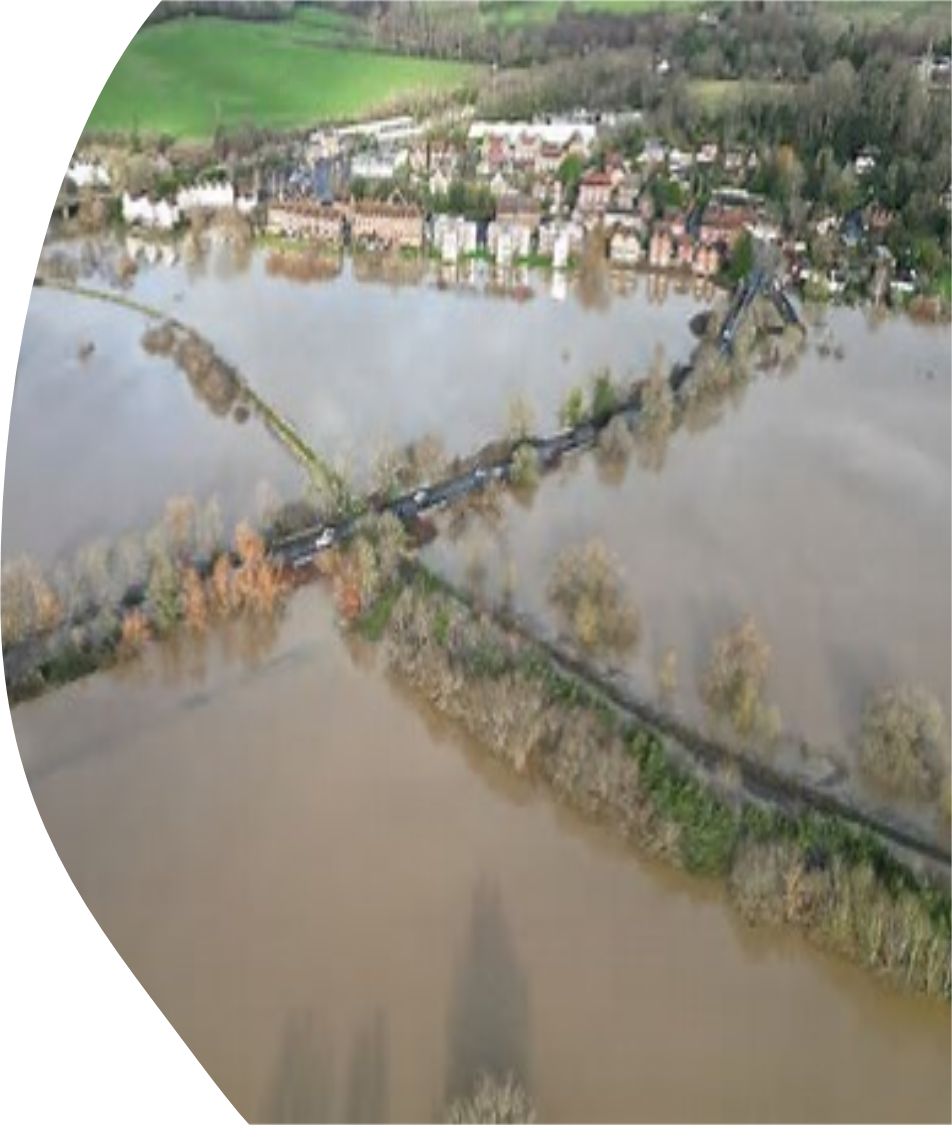 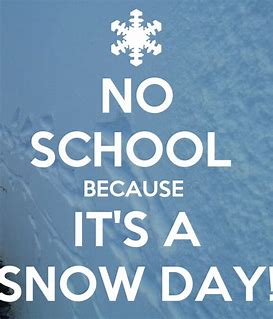 TINA WEAVERS
CHAIR
ESSEX CLERKS ASSOCIATION
[Speaker Notes: In the past few years, we have been concerned about Covid, Scarlet Fever Strep A and Flu.
THIS YEAR – RAAC AND FLOODING!! 

SHOULD SCHOOLS CLOSE IN BAD WEATHER??  All it takes is one flake of snow and a school closes!!!!
Guidance from DfE: Schools can only close in truly exceptional circumstances. In other words, when there is no other option. Head teachers must make the decision as they know their school and surrounding area – because
No heating – falls below 16 degrees celsus
Snow is expected later eg children might not be able to use public transport to get home
Schools buses are not running
Roads are dangerous
Playground and paths are not safe – sometimes the best efforts of the caretaker are just not good enough!
Not enough teachers can get in
And, finally, not enough pupils – this could badly affect attendance rates – better to close the school
If the school is closed – by law employers cannot refuse their employees staying at home – it is known as dependent leave as parents have no other choice.]
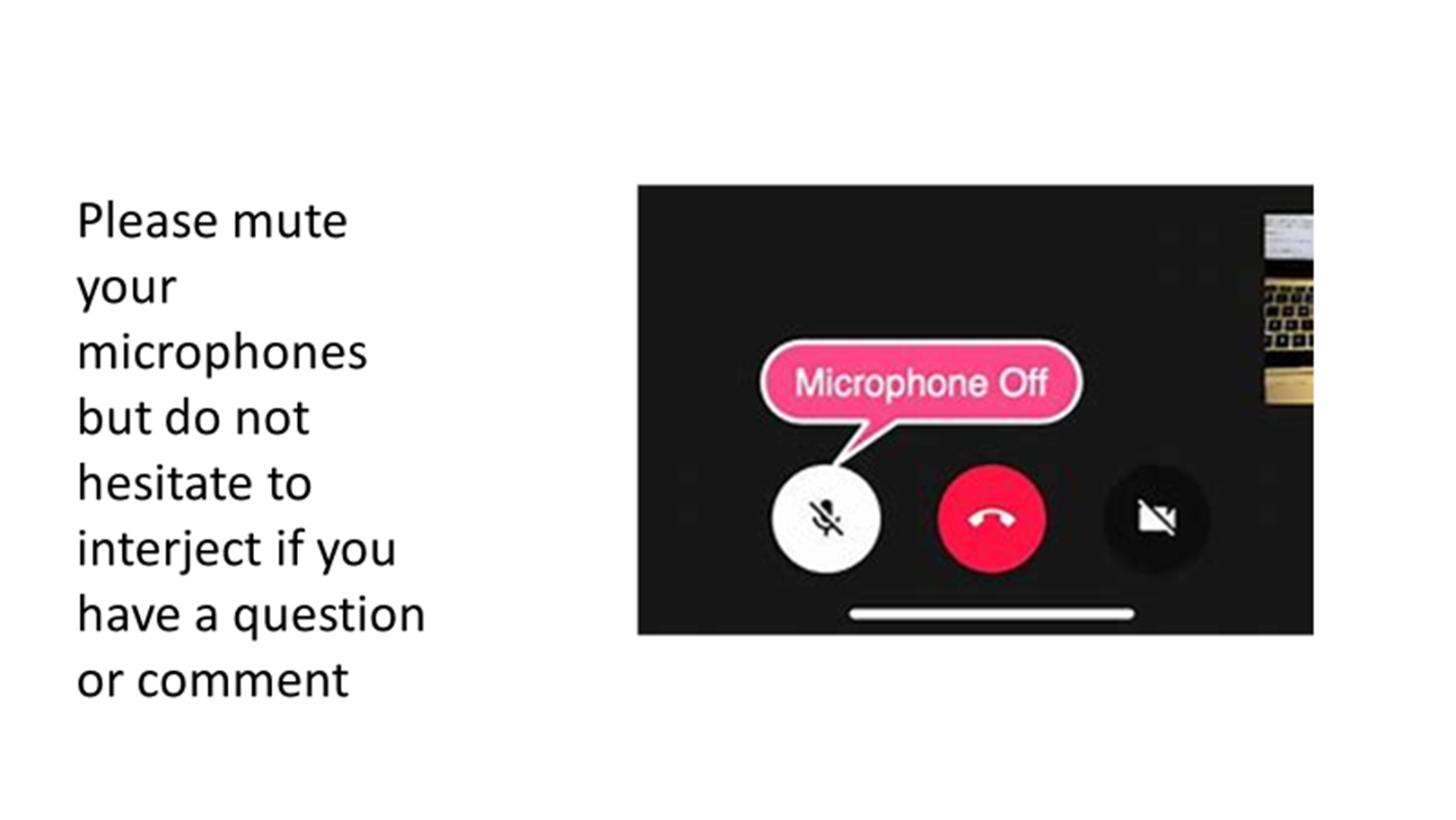 SPRING TERM AGENDA
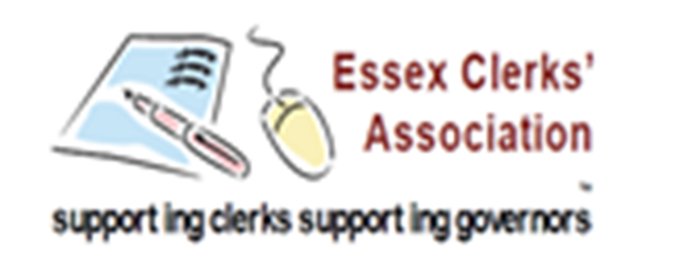 Focus for Governors / Trustees :

Attendance 
Recruitment
SFVS / Budgets / Financial monitoring
Admission arrangements
Monitoring
RAAC
Exclusions
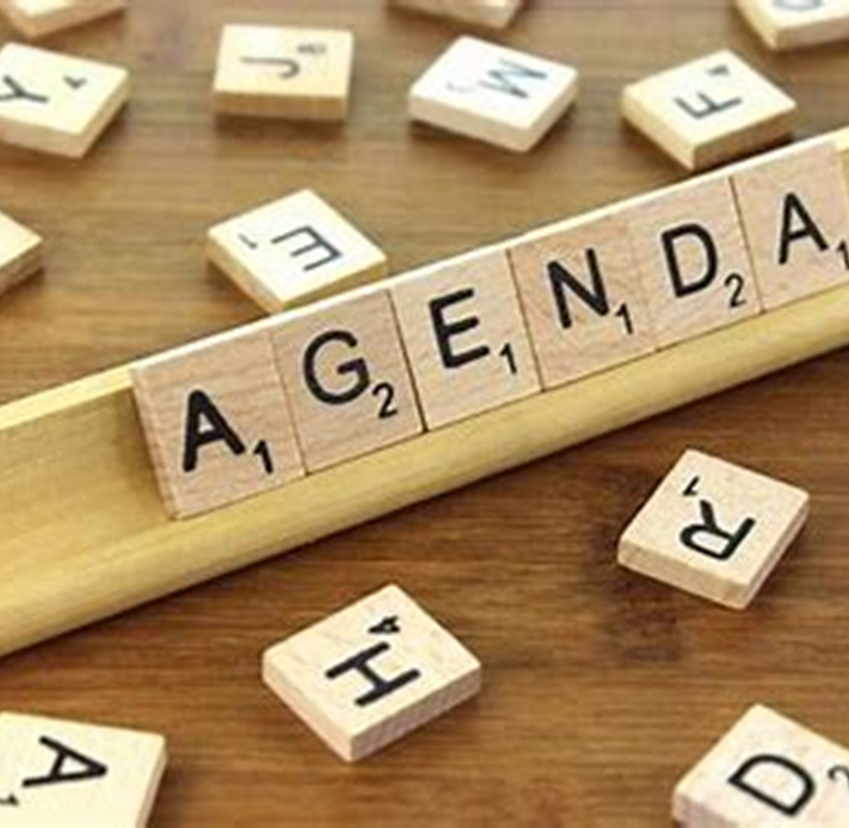 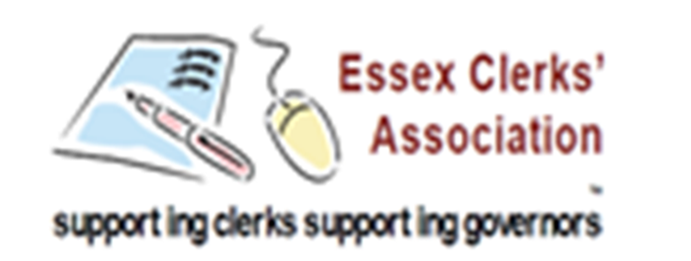 Advice from the DfE
After School Clubs / Wraparound Clubs
Children questioning their gender
Understanding parental responsibilities 
Primary accountability in 2023
School workforce planning 
Survey of school and trust business professionals 
GCSE in BSL from September 2025
Schools Causing Concern – see section on Governance
School Inspection Data Summary Report [IDSR] guidance
[Speaker Notes: Children questioning their gender – new DfE non-statutory draft guidance for teachers – this has been published alongside a consultation on the proposals – none of this will come into effect until after the consultation and it is expected that there may be changes.  There is no general duty for schools that they must support a child to take steps as part of their social transisiton eg agreeing to change their name or pronoun.   However they do have a duty to safeguard all children which means that they should take a cautious approach to any requests for social transition.    This guidance helps schools to support in whatever way they can.  

Understanding parental responsibilities – a really useful guide to explain the intricacies of who has parental responsibility.  Could be invaluable when dealing with complaints and exclusions and separated parents. 

Primary accountability - This guidance explains the primary accountability measures, including how a school’s  progress scores are calculated.  Schools received their own provisional progress scores on 11 September 2023. Annex A of this guidance provides the national distribution of schools’ progress scores in 2023 to help schools interpret and contextualise their own scores.

IDSR - updated the IDSR for all schools including schools with a sixth form with the latest absence data for 2022/23 (autumn and spring terms), final key stage 1 and final multiplication tables data. The guidance has been updated to reflect these changes.]
[Speaker Notes: Workforce planning - This publication provides non-statutory guidance from the Department for Education on  workforce planning, practice and deployment in schools and trusts.1 It has been produced to help leaders to deploy their workforce effectively and efficiently. It aligns to the wider schools resource management (SRM) agenda which aims to support schools and academy trusts in investing and targeting valuable resources as effectively as possible to secure the best outcome for pupils, and value for money for the taxpayer.]
[Speaker Notes: The taskforce said a revised list of administrative tasks that teachers should not be required to do (*see the full list at the end of this article) should be reinserted in the school teachers’ pay and conditions document (STPCD). Examples include that teachers should not collect money from pupils and parents, have to mange getting cover for absent teachers, do bulk photocopying or investigate a pupil’s absence. They also should not have duties over “organisation, decoration and assembly” of classrooms.
All school and trust governance bodies should publicly commit to and actively promote the recommendations of the workload review and advisory groups.
The department should “amend guidance to governors and trustees so that the core function of strategic leadership includes consideration of staff workload and wellbeing” when setting the school’s or trust’s strategic priorities.]
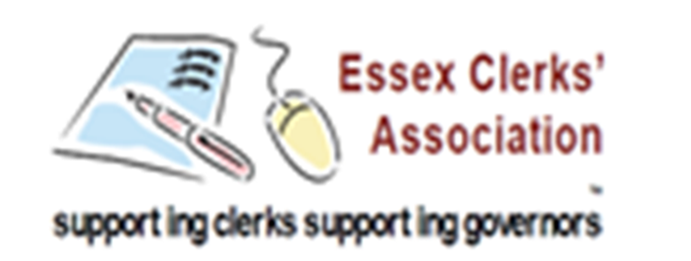 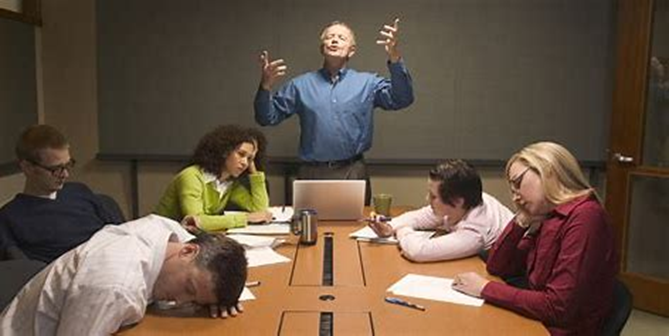 IS YOUR BOARD BEING EFFECTIVE AS IT SHOULD BE?
[Speaker Notes: Put them in rooms to consider this for 10 minutes]
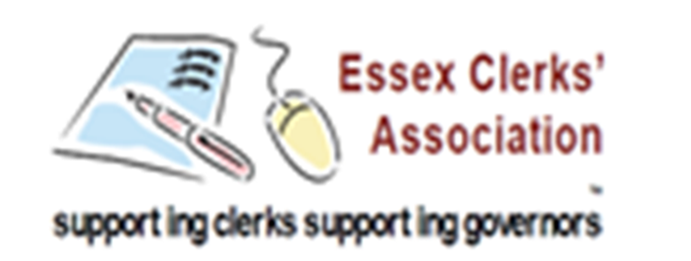 Hot off the Press
Recommendations from the Government’s Teacher Workload Taskforce
Ministers pledge to cut 5 hours from a teacher’s working week – ‘their administrative and workload burden’
Additional INSET day NOT right course of action
Scrap performance related pay for teaching staff
 A list of administrative tasks that teachers should NOT be doing
A designated Wellbeing Governor 
A designated senior member of staff for wellbeing and workload
[Speaker Notes: Scrap performance-related pay (PRP) as it “works poorly in practice”, with a consultation on axing it “in time for the 2024-25 academic year”. Government has committed to a “rapid” review to replace PRP from September 1 with a “less bureaucratic way to manage performance fairly and transparently”. Changes to be communicated in Spring.
Schools and trusts should consider assigning a senior leader “with dedicated responsibility for improving wellbeing and reducing workload”. DfE should “consider the merits of promoting a named leader responsible for wellbeing and workload”.
DfE may “want to consider having a designated governor as a wellbeing champion”.
Schools “may want to consider using INSET time to look at addressing workload issues”. DfE should also “consider remitting the STRB to include an additional INSET day, at the earliest opportunity”. Government said another INSET day is “not the right course of action”. Instead, they will work with schools to “make use” of the current five INSET days for workload reduction]
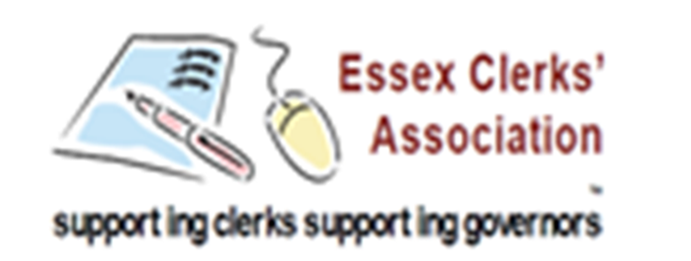 IS YOUR BOARD BEING AS EFFECTIVE AS IT COULD BE?
Not being strategic can create an even greater workload and takes away from their true role
What isn’t strategic? How can we, as governance professionals, ensure that our governors focus on strategic priorities?
Not constantly approving policies 
Making best use of presented reports
Building relationships 
Are individual governors’ training needs being addressed?  Do they make best use of the skills audit?
Does the board have an independent and suitably qualified clerk?
Does the board regularly evaluate its performance and the individual performance of each governor and the Chair?
[Speaker Notes: NOT strategic:
Operational day to day management – boys’ toilets
Checking the SCR
Writing policies
Carrying out audits

Policies - governing boards only need to have an approver role on policies that require board approval under statutory guidance. What has changed?
How was the policy developed? (Has a model policy been adapted?)
Who was involved? (Has advice been sought and stakeholders consulted?)

Relationships – team spirit / working in collaboration / trusting each other’s skills and expertise / is the Chair and the Headteacher in a genuine partnership?

5 Questions to think about challenge – ON PORTAL]
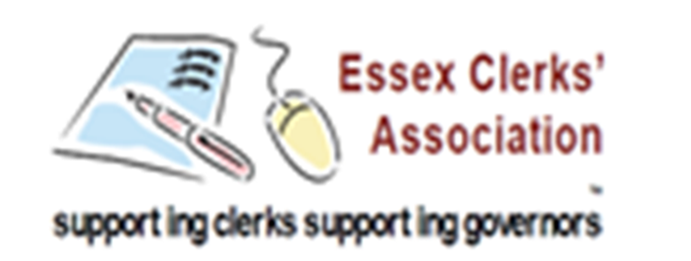 NATIONAL GOVERNANCE ASSOCIATION
Taking Stock of Governance Workload
Increasing numbers of exclusions
Increasing numbers and complexity of  complaints 
The challenges of the wider system increase the challenges for governing boards
The widening expectations on schools to support families apply to governing boards too
Increasing board vacancies leads to pressures on others
The responsibility of chairs feels greater 
Inefficient board practice and dysfunctional dynamics
Training expectations that go beyond induction have become overwhelming
The sheer amount of time it takes to govern is difficult to reconcile with other commitments
[Speaker Notes: The National Governance Association (NGA) has been monitoring their workload and challenges for many years, but recently there have been indications that the heightened intensity of governance is posing a threat to its sustainability, straining even the most dedicated volunteers and adding to recruitment difficulties. Over a quarter of all governance volunteers and a third of chairs are contemplating resigning, 
with the time and pressure of the role being the main drivers.

See printed sheet 

The argument about paying governors is once again being brought up and the NGA plans to lead on the debate although they have not as yet shown what side they would be on.

The report also highlights the need for a fundamental shift in the role of governing boards concerning exclusions – as one of the aspects adding to an already increasing workload.  The NGA believe that the situation is untenable and that there needs to be a fresh approach especially as they see that governors’ roles are not traditionally engaged with individual pupils.]
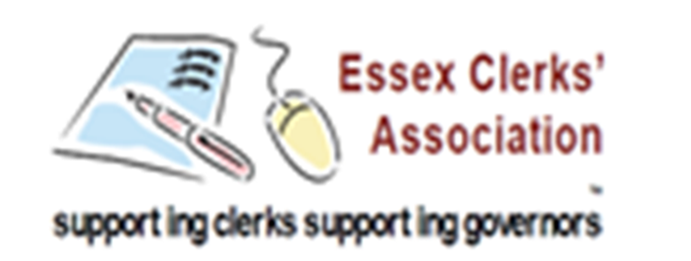 Ofsted Update
OFSTED UPDATE

The Big Listen

NGA updated guidance for governors to prepare for inspection
[Speaker Notes: In a recent survey of schools, 60% of staff thought inspections do not provide
a comprehensive picture of strengths and  weaknesses of schools or colleges and 73% thought that Ofsted was not fit for purpose. 71% of staff thought inspections negatively impacted their mental health and wellbeing whilst this rose to 82% when referenced to senior leaders.
Earlier this month – at the time that the new Ofsted HM Chief Inspector was announced – Sir Marytn Oliver – it was stated that  routine school inspections in the spring term would begin later in January to accommodate mental health awareness training for inspectors in the first week of term.   It has now been confirmed that Ofsted inspections will begin from 22 January 2024 – all Lead Inspectors will have been trained by then and all other inspectors by March  Not helped that hundreds of inspectors were locked out of the training on the 8th due to a technical glitch
He then said: Along with immediate training on mental health awareness, one of the first things I want to do is listen – to parents, to professionals in the sectors we work with, and to people with an interest in our work. We are here for children, their parents and carers – and we will serve them best by working constructively, respectfully and empathetically with the experts who are responsible for their education and care. Our people come from these sectors. We understand the pressures they are under – and we will make that clear as we go about our work.
This will be known as The Big Listen]
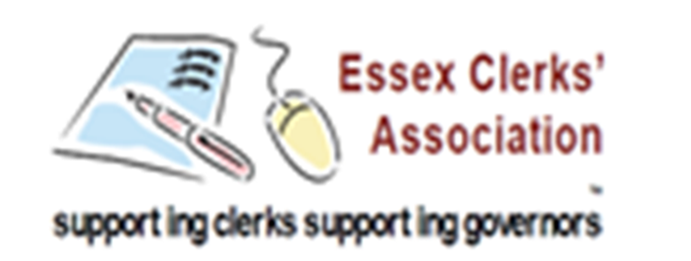 ACADEMY CONVERSION
Greatest interest in academy conversion since 2018
Trusts merging
Financial fragility of small schools – seeking security in a MAT
Benefits of being part of a MAT
Is this the death of the SATs? 
Is academy conversion ‘an unnecessary distraction from at a time when schools are grappling with really pressing issues such as recruitment and retention, funding, inspection and the crisis in SEND provision’?
NEXT BRIEFING
TUESDAY, 23 April 2024 at 5pm

This will include the eca agm
ECA CLERKS CONFERENCE
THURSDAY, 13 June 2024
at 9am
Little Channels, Chelmsford
Guest Speaker:
Sharon Warmington
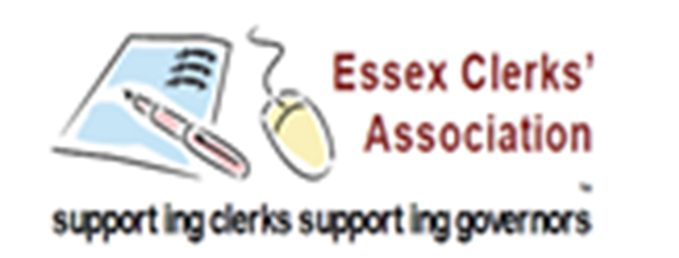